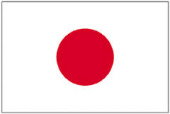 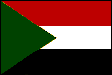 مساعدات اليابان للسودان
Embassy of Japan in Sudan
TEL: 018-3471601 or 
       018-3471602
E-mail: contact@kt.mofa.go.jp

JICA Sudan Office
TEL: 015-5181075
E-mail: su_oso_rep@jica.go.jp
سنمضي قدماً "كصديق و شريك متساو"
يبلغ مجموع المساعدات الرسمية اليابانية للسودان أكثر من 1.2 مليار دولار أمريكي منذ العام 2005 عن طريق القنوات الثنائية و المتعددة الأطراف.  

تتضمن هذه المساعدات 56 منحة مساعدة، 53 مشروع عبر برنامج المنح المقدمة لمشاريع الأمن البشري الأهلية  (GGP)، مساعدات فنية، إرسال أكثر من 600 خبير ياباني و 23 متطوع ياباني للتعاون الخارجي (JOCV) و قبول حوالي 1,450 متدرب سوداني في اليابان. 

بالإضافة إلى مساعدات التنمية الرسمية، امتدت شراكتنا لتشمل قطاعات الثقافة، الرياضة، التعليم، التجارة و الاستثمار.
تنظر اليابان للسودان كأحد أهم الدول لتحقيق السلام و الاستقرار في أفريقيا و العالم. 

التزمت اليابان ببذل أقصى جهودها لمزيداً من الازدهار و الحيوية في السودان

ستوفي اليابان بكل التزاماتها دون أن تفشل في أي منها لبناء علاقات ناجحة بين البلدين.
منهج اليابان هو ...
المجهودات المشتركة لليابانيين و السودانيين
1
التنمية البشرية الفردية
2
تمكين الأفراد هو مفتاح النجاح. و تعتبر مبادرة كل فرد هى أهم عوامل النجاح و خصوصاً التي تأتي من دوافع حقيقية لتنمية الدول.
مساعدات اليابان ليست مساعدات خيرية و لا تسير فقط في طريق واحد. نحن نتوقع أن يعمل كل النظراء السودانيين مع الخبراء اليابانيين جنباً إلى جنب لمواجهه مختلف التحديات. دعونا نفكر معاً، نعمل معاً و أخيراً نضحك معاً.
4
3
100% شفافية و مساءلة و التزام
المتابعة لتحقيق الاستدامة
يدعم دافعو الضرائب اليابانيين مساعدات التنمية الرسمية اليابانية التي يتم تنفيذها في مختلف الدول. و لذلك تتطلب هذه المساعدات شفافية و مساءلة و التزام لشعبي اليابان و السودان.
تقود المتابعة الجيدة لنتائج جيدة. تحتاج كل المشاريع اليابانية للمتابعة لمدة 5 سنوات على الأقل لتحقيق استدامة المشاريع بالتعاون مع النظراء السودانيين.
المشاريع تحت التنفيذ و المشاريع الجديدة
طريقان للمساعدات: المساعدات الثنائية و المتعددة الأطراف
المساعدات متعددة الأطراف
2
المساعدات الثنائية
1
يتم تقديم المساعدات متعددة الأطراف عن طريق المنظمات الدولية (مثل وكالات الأمم المتحدة). قدمت اليابان الكثير من المساعدات للمنظمات الدولية بما في ذلك البعثة المشتركة للأمم المتحدة و الإتحاد الإفريقي في دارفور (UNAMID) و الإتحاد الأفريقي (AU). المساعدات الطوعية الإضافية الحصرية للسودان هى الأعلى قيمة بين مساعدتنا و تكون عن طريق المساعدات متعددة الأطراف كل عام.
يتم تقديم المساعدات الثنائية من حكومة اليابان لحكومة السودان مباشرةً.
بناء القدرات
1 دولار أمريكي = حوالي 100 ين ياباني
الرجاء النظر للصفحة 4
الرعاية الطبية و الصحية
التدريب المهني
دورات تدريبية للسودانيين
مساعدات طارئة للمتأثرين من كارثة السيول
المساعدات الثنائية
الزراعة
1 دولار أمريكي = حوالي 100 ين ياباني
المياه و الصرف الصحي
(GGP)
برنامج المنح المقدمة لمشاريع الأمن البشري الأهلية
التجارة و الاستثمار
متطوعو اليابان للتعاون الخارجي (JOCV)
المساعدات متعددة الأطراف
تعتبر اليابان ثاني أكبر ممول لميزانية قوات الأمم المتحدة لحفظ السلام (10.8% في العام 2013( بما في ذلك البعثة المشتركة للأمم المتحدة و الإتحاد الأفريقي في دارفور .(UNAMID)

تلتزم اليابان ببذل أقصى جهودها لتأكيد شفافية وفعالية هذه المشاريع بالتعاون مع حكومة السودان و الأمم المتحدة و المنظمات الدولية.
قررت حكومة اليابان تقديم 25.2 مليون دولارأمريكى للأمم المتحدة والمنظمات الدولية الأخرى لدعم المجتمعات الضعيفة وضحايا السيول في السودان في فبراير 2014.

هذا الدعم هو جزء من التمويل الإضافي لليابان للسنة المالية 2013 (أبريل 2013 - مارس 2014) لتنفيذ مشاريع المساعدات الإنسانية في الدول الأفريقية، حيث أن المبلغ المخصص للسودان يعتبر ثالث أكبر مبلغ بعد الصومال ومالي.

قدمت اليابان مؤخراً مبلغ 500,000 دولار أمريكي للآلية الأفريقية رفيعة المستوى للإتحاد الإفريقي (AUHIP) في مارس 2014. يعتبر هذا جزء من التمويل الإضافي لليابان لصندوق السلام التابع للإتحاد الإفريقي.
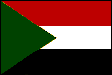 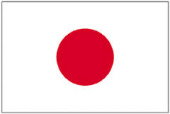 1 دولار أمريكي = حوالي 100 ين ياباني
المشاريع متعددة الأطراف المموله من اليابان (مدة التنفيذ مارس 2014 – نوفمبر 2014)
توسيع الشراكة
التبادل الثقافي بين اليابان و السودان
التعليم
3
الثقافة
1
الرياضة
قطاعات أخرى
2
4